Муниципальное  бюджетное общеобразовательное учреждение Алексеевская средняя общеобразовательная школа № 3 им. Г. С. Боровикова  Алексеевского муниципального района Республики ТатарстанОпыт работы в реализации проекта «500+»
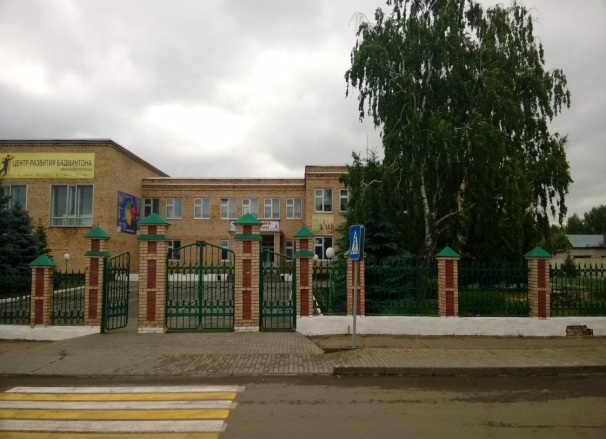 Перечень мероприятий, проведённых в школе с целью  реализации дорожной карты
Задача № 1
Ликвидация дефицита педагогических кадров: 
1. Переподготовка действующих педагогов для преподавания предметов на английском языке во вновь открываемых полилингвальных классах (Мигушина В. Е.) Срок: июнь-август.
 
2. Переподготовка действующих педагогов для работы с детьми ОВЗ (Гарипова С. Ш.) Срок: июнь-август.
 
3. Привлечение в школу педагогов по программе «Земский учитель». С 1 сентября приступает к работе учитель математики и информатики.
Задача № 2
           Обеспечение школы  качественным  и скоростным  доступом  к Интернету
за счёт  реализации в Алексеевском муниципальном районе программы по строительству и введению в эксплуатацию новой опто - волоконной сети.
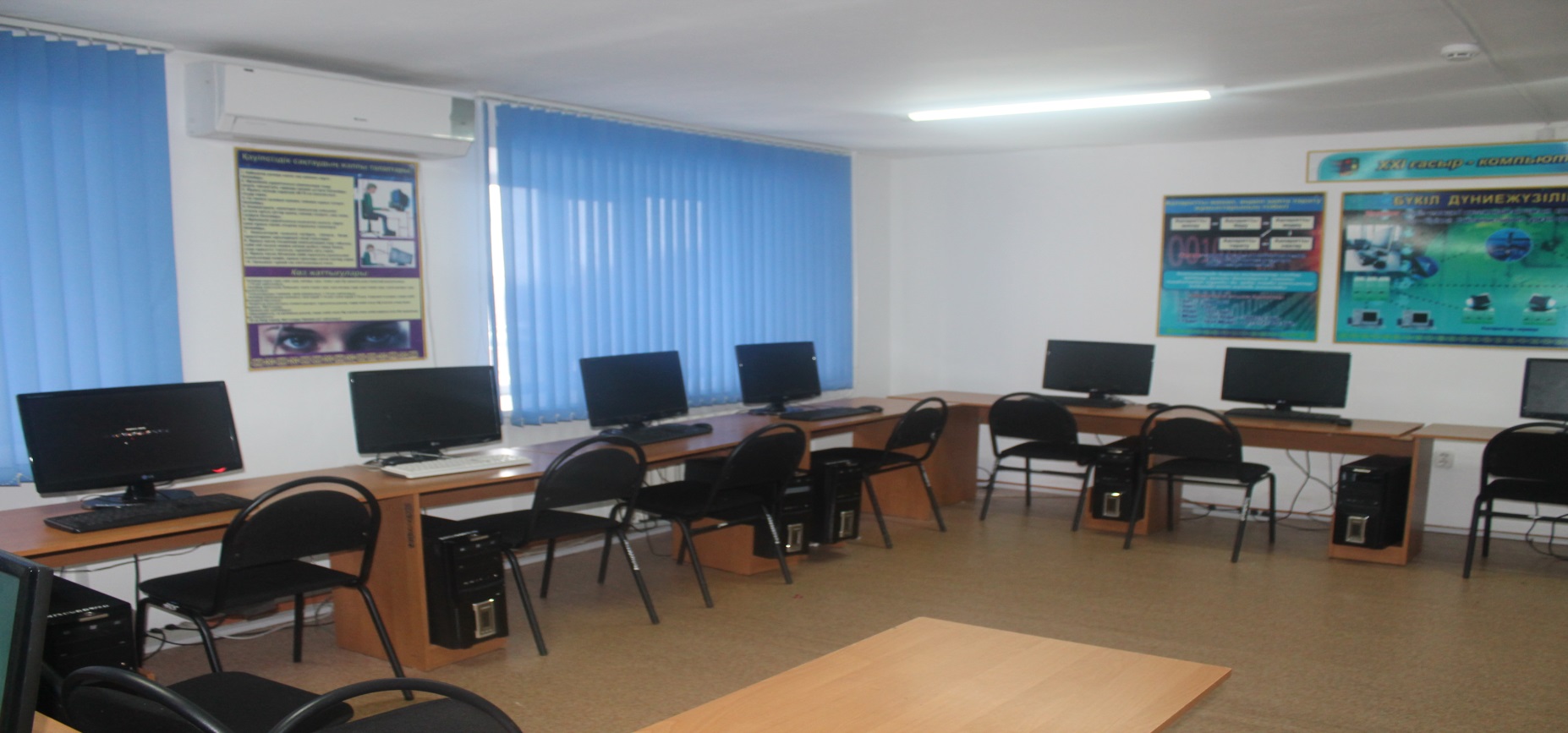 Задача № 3 
 Оснащение   компьютерным и лабораторным оборудованием и  решение ряда  других вопросов
Исполнительным комитетом Алексеевского муниципального района РТ (учредитель ОУ): 
1. Закуплено 12 компьютеров  для кабинета информатики.
2. Приобретено 410 стульев,  в школе полностью сменили старые стулья на новые.
3. Приступили к замене окон во всем здании школы (на 2150 000рублей).
4. Капитальный ремонт столовой (на 1400000 рублей).
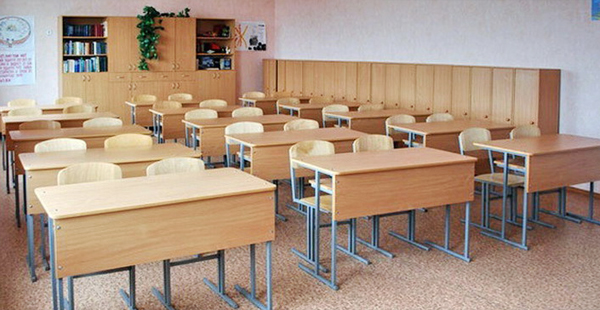 Развитие библиотеки как информационно-методического центра
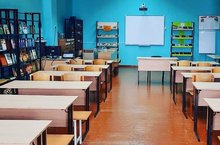 На основании приказа от 15 июня 2016 г. N 715 "Об утверждении Концепции развития школьных информационно-библиотечных центров", библиотека МБОУ АСОШ №3 им. Г. С. Боровикова приняла участие в программе «Развитие школьных информационно-библиотечных центров». По результатам на базе библиотеки был создан Школьный информационно-библиотечный центр. В рамках данной концепции, в 2020 году, библиотекой было получено новое оборудование: смарт-доска, маркерная доска, принтер, выставочные стеллажи. Согласно требованиям ФГОС, организация внеурочной деятельности учащихся стала обязательной и неотъемлемой частью образовательного процесса в школе. ИБЦ является ресурсной структурой и площадкой для организации такой деятельности. На данный момент в школьном информационно-библиотечном центре проводятся и уроки, и внеурочные мероприятия с использованием нового оборудования.
Задача № 4
Адаптации в школьных условиях обучающихся, которым необходима психологическая поддержка:
1. Привлечение к работе с данной категорией обучающихся психологов Алексеевского центра психологической поддержки.  
2. Дополнительные занятия для обучающихся, для которых русский язык не является родным или языком повседневного общения, вовлечение данной категории обучающихся в мероприятия, связанные  с проведением  Года  родных языков и народного единства.
В школе были проведены   разнообразные мероприятия с учениками  1-11 классов со стопроцентным охватом:  конкурс стенгазет,  творческих работ учащихся,  выставка и презентация книг о языках мира,  об  известных ученых - лингвистах, выставка иллюстраций, плакатов, буклетов, информирующих о мероприятиях, организуемых в связи с Годом родных языков и народного единства. Проведены литературные, информационные часы о языках народов мира, вечера, интеллектуальные игры и конкурсы чтецов. Агитационно-пропагандистское направление предполагало  проведение   акций:  «Я люблю русский язык!», флэш-моб «Родной язык, как ты прекрасен!» Участники флэш - моба  появлялись во всех классах  на переменах  с логотипом Года родных языков и народного единства и читали наизусть стихотворения  разных поэтов о родном языке. Таким образом, все обучающиеся школы имели возможность реализовать свои  способности и возможности.
Команда - победительница в  муниципальном туре интеллектуальной игры «Что? Где? Когда?», посвящённой Году родных языков и народного единства
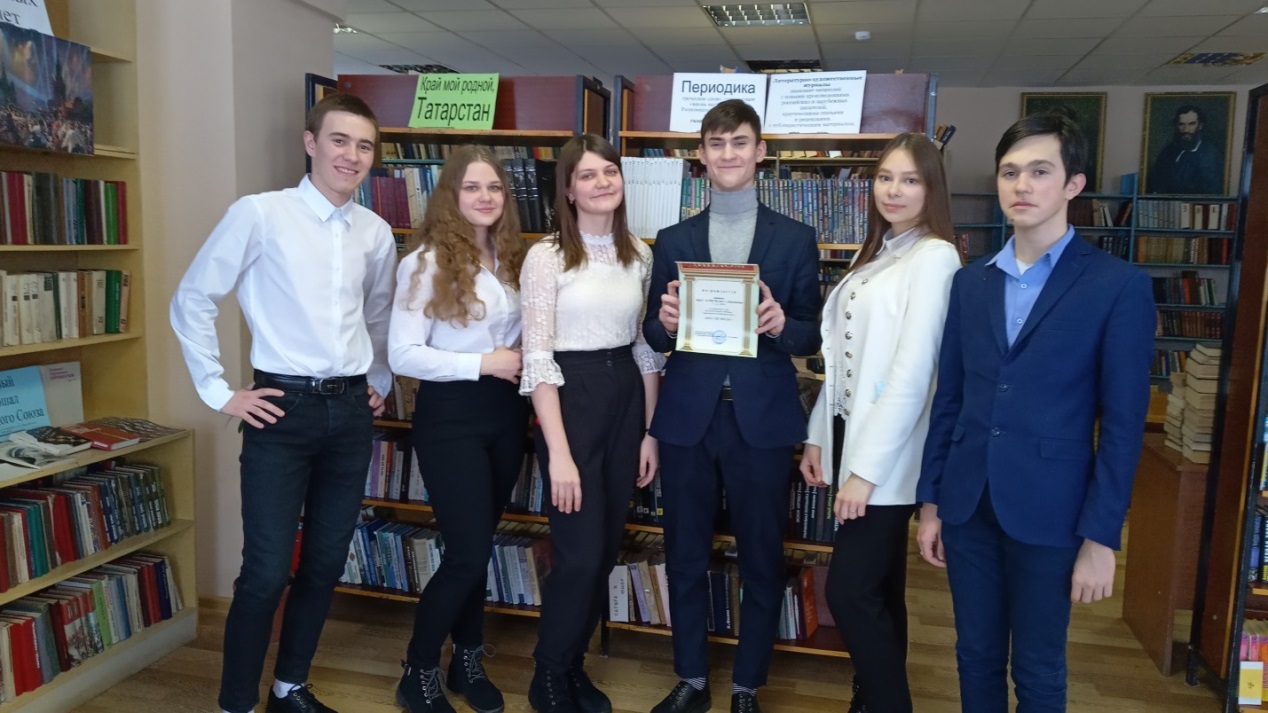 Школьная стенная газета «Переменка-Тэнэфес» выпускается на двух языках Республики Татарстан
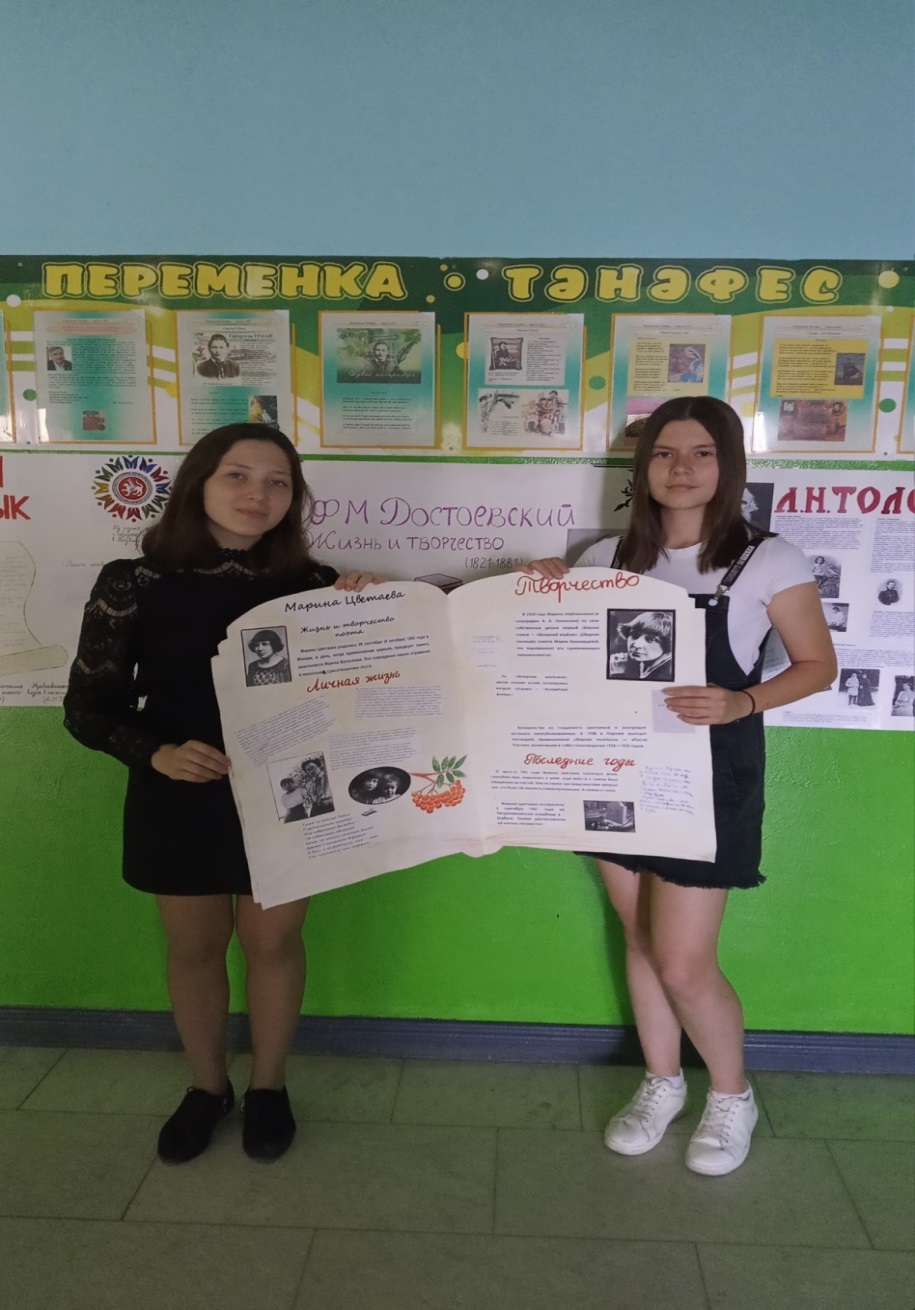 Результаты образовательного процесса, связанные с участием в проекте «500+»
1. Успешное завершение 2020-2021 учебного года: успеваемость-100%; качественная успеваемость – 68, 93%.
2.​ Стабильность контингента учителей и учащихся.
3.​ Повышение роста профессионального мастерства учителей.
4.​ Внедрение инновационных форм  методической работы, дающими положительные результаты.
6.​ Повышение  качества успеваемости обучающихся.
7. Повышение  качественных показателей участия учащихся и учителей  в конкурсах, научно-практических конференциях.
8. Повышение количества победителей  и призёров предметных олимпиад муниципального и  стабильность результатов на республиканском  уровне.
Спасибо за внимание!
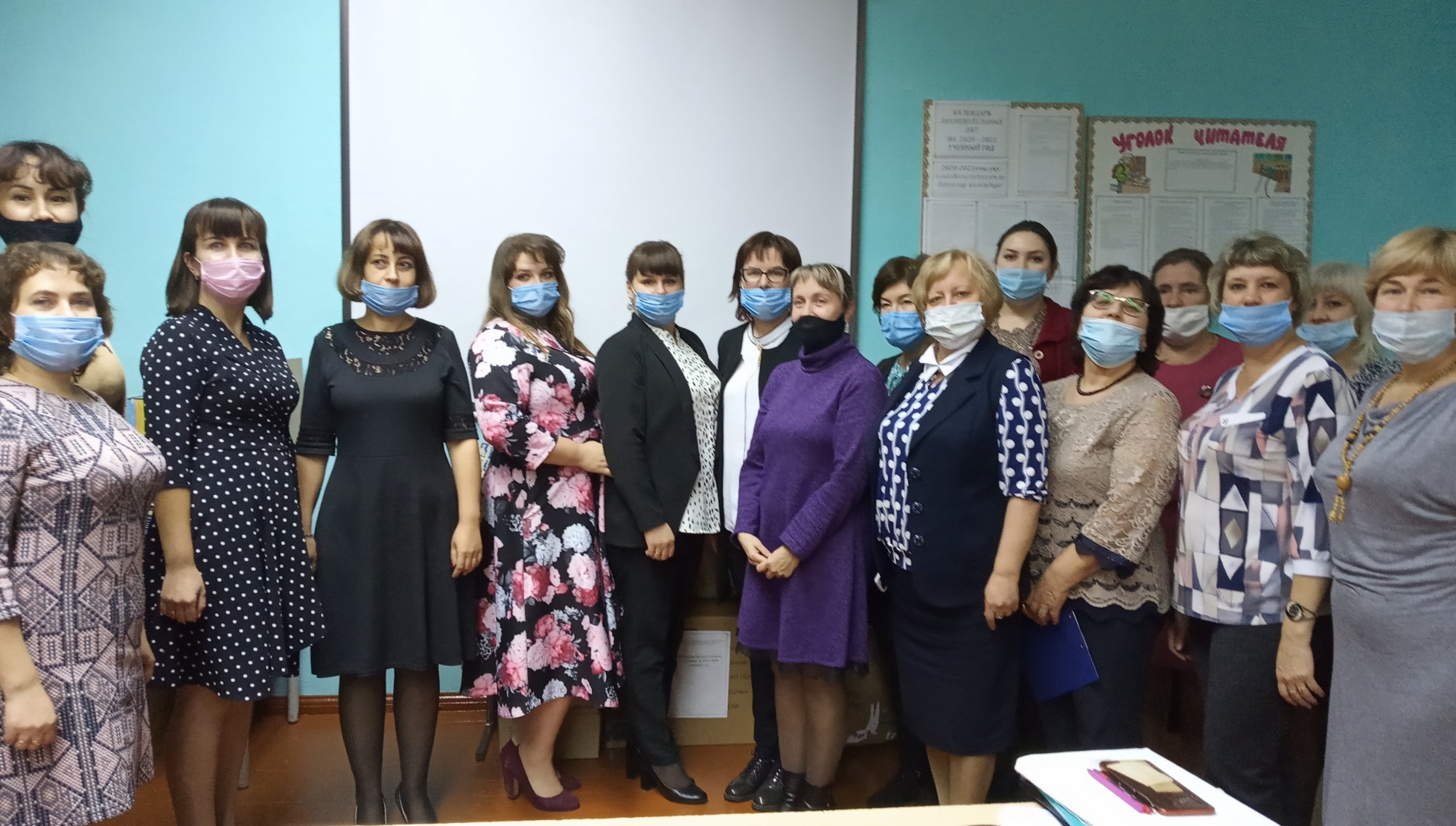